Tebentafusp for treating advanced (unresectable or metastatic) uveal melanoma
For committee – contains ACIC information​
Technology appraisal committee 3 10th September 2024
Chair’s presentation 
External assessment group: Kleijnen Reviews LTD (KSR)
Technical team: Vicky Gillis-Elliott, Vicky Kelly, Janet Robinson
Company: Immunocore
© NICE 2024. All rights reserved. Subject to Notice of rights.
Key issues for committee discussion
Abbreviations, BSC, best supportive care; DSU, Decision support unit, OS overall survival
t
Tebentafusp for treating uveal melanoma
Appraisal recap and appeal history 
DSU Expert elicitation 
 Long-term overall survival 
BSC resource use
Abbreviations: DSU, Decision Support Unit; BSC, best supportive care;
RECAP
Appraisal history (1)
FDG: Tebentafusp is not recommended, within its marketing authorisation, for  treating HLA-A*02:01-positive unresectable or metastatic uveal melanoma in adults
FDG issued
Appeal outcome
DG issued
Actions following appeal
ACM 3
ACM 1 
May 2022
Expert elicitation
Appeal
October 2023
ACM 2 
July 2023
Outline of meeting:
Consider outcome of appeal based on DSU elicitation exercise and company response to DSU exercise
Consider whether  any changes to FDG are needed
DSU carry out an exercise to elicit expert opinions on overall survival estimates and best supportive care provision
Appeal upheld: 6 Upheld points related to OS estimates and BSC resource costs
Company updated OS extrapolations. EAG and committee preferred standard parametric approach
Not recommended Not cost effective
OS population key driver
Abbreviations: ACM, appraisal committee meeting; BSC, best supportive care; DG, draft guidance; DSU, decision support unit;  FDG, final draft guidance; OS, overall survival
RECAP
Appraisal history (2)
Key considerations made by committee
Appraisal follows the Technology appraisal methods and processes used before 2022
Table showing key considerations made by committee in FDG
*when taking into consideration commercial pricing discounts
RECAP
Uveal melanoma: disease background
Rare cancer arising from blood-rich structures in the middle of the eye
Uveal melanoma is biologically distinct from skin melanoma; detection, surveillance, treatment, prognosis and quality of life all differ 
Around 600 to 700 people a year diagnosed with ocular melanoma (95% uveal melanoma)
“Median patient age of diagnosis is 62 years; peak age range for diagnosis is between 70 and 79 years” – company submission
Approximately 50% of people with uveal melanoma go on to develop metastatic disease
Approximately 50% of people with metastatic uveal melanoma are HLA-A*02:01 positive
Most metastatic disease occurs firstly in the liver and eventual liver failure is the predominant cause of death from the disease
6
[Speaker Notes: Slide originally presented at ACM1]
RECAP
Professional group perspectives*
Royal College of Ophthalmologists and Royal College of Pathologists
Current care:
Treatment of metastatic disease is limited with poor outcomes
Long term control and treatment of metastatic disease would be ground breaking in this condition
Prognostic markers (such as HLA) are well understood, but no guidelines on differential treatment of this group
Tebentafusp:
Expected to prolong life and prolong the time that minimal medical intervention needed, due to better tumour control
Treatment may require travel to be supervised by specialists in uveal melanoma
Side effects similar to other chemotherapeutic agents
*Slide represents professional group perspectives provided at ACM 1 and fresh perspectives have not been sought
Abbreviations: ACM, appraisal committee meeting; HLA, human leukocyte antigen
[Speaker Notes: Slide originally presented at ACM1]
RECAP
Patient group perspectives: living with the condition
OcuMel UK and Melanoma Focus
Vision loss or difficulties and long-term fatigue is common
May experience symptoms associated with liver cancer (if tumours spread to liver) and bone metastases are typically very painful
No cure for metastatic uveal melanoma – know that cancer recurrence will come with a terminal diagnosis, so patients live with an immense psychological burden
Rare cancer and little known, which complicates the patient journey
Treatment options for metastatic disease are lacking: options include liver resection, immunotherapies and chemotherapy (which have side effects)
Some people with metastatic disease have few symptoms and live active lives; others experience severe symptoms
“What do I think of treatments for stage 4 disease? Scared, as they are hardly in existence.”
“At every corner we received conflicting advice, as there is so little known.”
“We need some hope to reduce the despair of knowing we have no effective treatments available.”
[Speaker Notes: Slide originally presented at ACM1]
RECAP
Tebentafusp (KIMMTRAK, Immunicore)
Table Recap of details of the technology
*1 vial is 100 µg per 0.5ml
Abbreviations: ACM, appraisal committee meeting; HLA, human leukocyte antigen; PAS, patient access scheme; µg,  microgram
CONFIDENTIAL
RECAP
Overall survival for subgroup tebentafusp PCP vs pembrolizumab
*includes 14 patients who crossed over to tebentafusp arm
KM OS Nov 2022 PCP subgroup
Company KM data show survival probability reaches 0 at 5 years in pembrolizumab arm
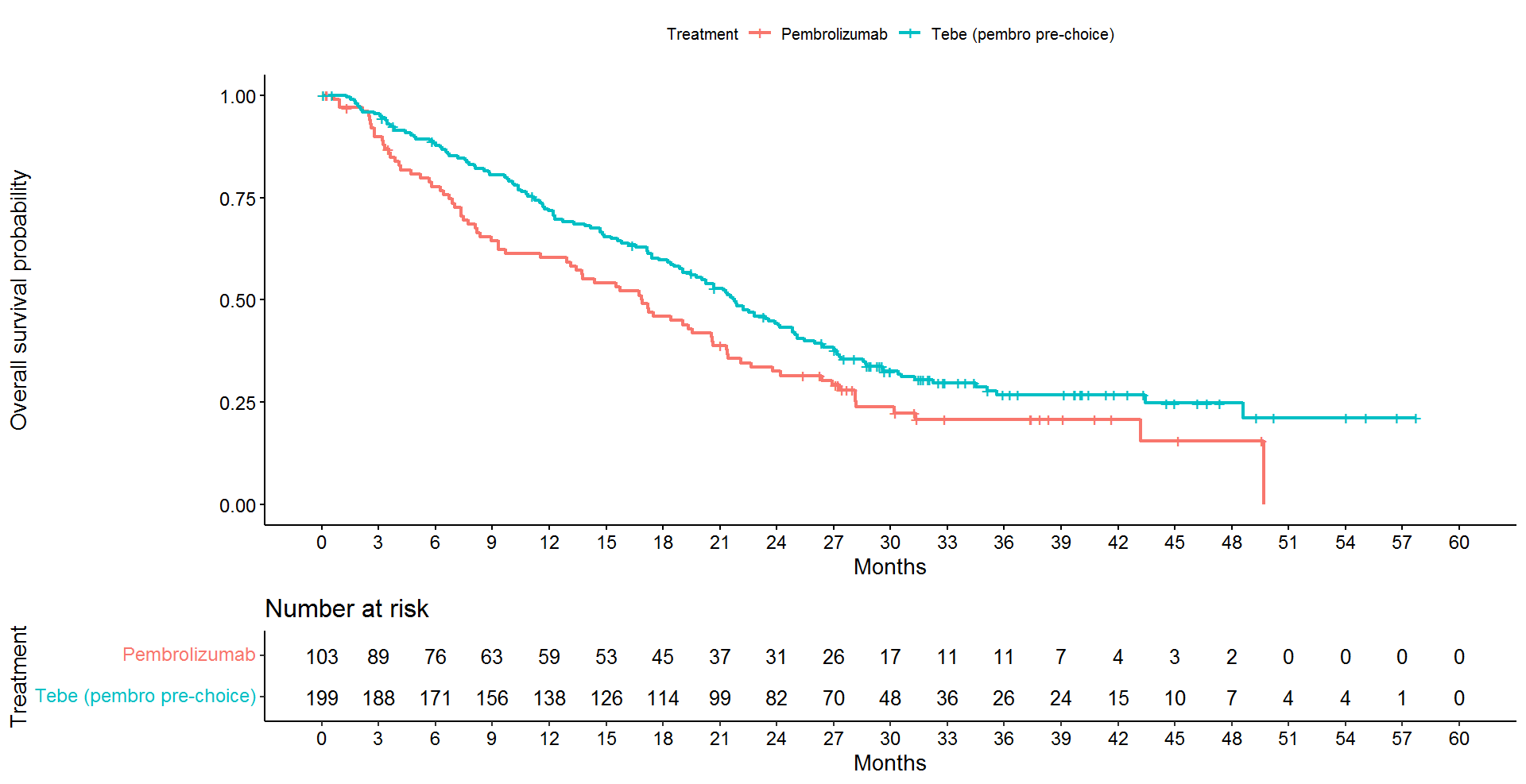 EAG: 
Sudden drop in numbers at risk in pembrolizumab arm at same time point can explain sudden reduction but data uncertain due to lack of precision estimates
See appendix for KM estimates April 2022, April 2024 and fitted post appeal piecewise model
Abbreviations: CI, confidence interval; OS, overall survival.; 
PCP, pre choice pembrolizumab
[Speaker Notes: Data on slide originally presented at ACM 2- based on company’s ACD comments response; data sweep Nov 2022 (table 1) ) and fig 2 in EAG response to CS addendum 2]
Appraisal hearing outcome conclusions
Appraisal recap and appeal history
 DSU Expert elicitation 
 Long-term overall survival 
BSC resource use
Abbreviations: DSU, Decision Support Unit; BSC, best supportive care
Post appeal considerations- DSU elicitation of expert opinion
Appeal panel view
Reasonableness is required to seek expert clinical input on areas of important residual uncertainty:
the most appropriate choice, and interpretation of survival curve models to interrogate the available data, 
the most appropriate means of allocating supportive care costs in the model.
NICE commissioned the DSU to use a structured approach to:
elicit expert estimates of the expected survival of people with uveal melanoma treated with pembrolizumab and those treated with tebentafusp and the uncertainty around these estimates.
DSU used a structured elicitation approach: (one online and one face to face workshop)
elicit expert opinion on the resources used in the provision of best supportive care for people with uveal melanoma over the course of their disease after progression
DSU used an online survey 
DSU focused on identifying experts affiliated with specialist centres (identified by NICE)
Input from the company, EAG, NICE and patient groups (Melanoma Focus and OcuMel) 
Experts with prior involvement (attendance at ACMs or advisory board meetings) with the topic were excluded
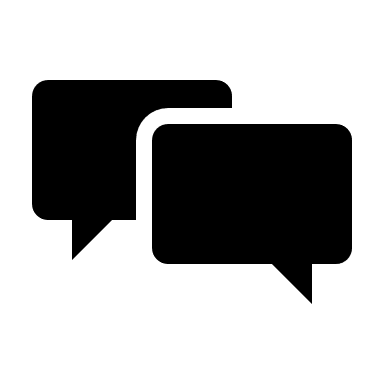 See appendix for expert identification flow diagram
Are the methods used by the DSU to capture expert opinion on OS appropriate?
Abbreviations:  ACM, appraisal committee meeting;  DSU, decision support unit;  EAG, external assessment group; ITT, intention to treat population; OS, overall survival; PCP, pre-choice pembrolizumab; PFS, progression- free survival;
Long-term overall survival
Appraisal recap and appeal history
 DSU Expert elicitation 
Long-term overall survival 
BSC resource use
Abbreviations: DSU, Decision Support Unit; BSC, best supportive care
Post appeal considerations- DSU approach to elicit survival estimates
Appeal panel conclusion
Reasonableness is required to seek expert clinical input on areas of important residual uncertainty:
the most appropriate choice, and interpretation of survival curve models to interrogate the available data, 
the most appropriate means of allocating supportive care costs in the model.
NICE commissioned the DSU to use a structured approach to:
elicit expert estimates of the expected survival of people with uveal melanoma treated with pembrolizumab and those treated with tebentafusp and the uncertainty around these estimates.
DSU used a structured elicitation approach: (one online and one face to face workshop)
elicit expert opinion on the resources used in the provision of best supportive care for people with uveal melanoma over the course of their disease after progression
DSU used an online survey which asked specific questions to obtain opinions on health care resources used by people with advanced uveal melanoma after disease progression 
DSU focused on identifying experts affiliated with specialist centres (identified by NICE) 
Input from the company, EAG, NICE and patient groups (Melanoma Focus and OcuMel) 
Experts with prior involvement (attendance at ACMs or advisory board meetings) with the topic were excluded
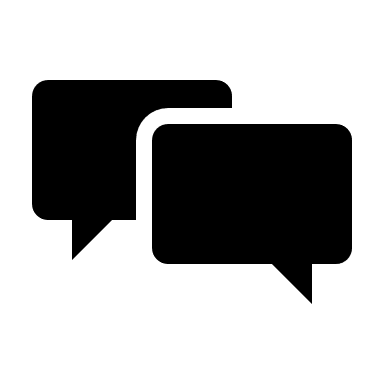 See appendix for DSU evidence dossier
Does the DSU approach appropriately capture the appeal panel’s views?
Abbreviations:  ACM, appraisal committee meeting;  BSC, best supportive care DSU, decision support unit;  EAG, external assessment group; ITT, intention to treat population; OS, overall survival; PCP, pre-choice pembrolizumab; PFS, progression- free survival;
Long-term overall survival
Appraisal recap and appeal history
 DSU Expert elicitation 
Long-term overall survival 
BSC resource use
Abbreviations: DSU, Decision Support Unit; BSC, best supportive care
Upheld appeal points relating to overall survival
Abbreviations: EAG, evidence assessment group; FDG, final draft guidance; OS, Overall Survival
Elicitation Exercise: Overall survival – Background and method (1)
Background
At ACM2 tebentafusp was compared with pembrolizumab in the PCP subgroup using survival data from IMCgp100-202 (April 2022 DCO)
Company base case: piecewise model for tebentafusp arm (KM to 28 months and lognormal for 28 months onwards) and standard parametric model (Weibull) for the pembrolizumab arm
EAG exploratory base case: Standard parametric approaches (generalised gamma or log logistic in both arms). 
Committee preferred the standard parametric approach
DSU elicitation: Based on evidence using SHELF protocol
Experts asked to consider perspective of a “Rational Impartial Observer”*, assumed to have listened to discussion, saw all evidence and impartially consider their own uncertainty, then agree a set of probability judgements an observer would make on long term survival
Used evidence from IMCgp100-202 (June 2023 DCO) and supporting evidence from earlier data cut off 
Additional supporting data from a meta analysis by Rantala et al.2019**and other trials***
Table: Quantities of Interests elicited in the online and face-to-face workshops
* assumed to have reviewed Evidence Dossier and observed individual judgements and group discussion**Previously presented in ACM 1&2 ; *** reviewed by company and other experts prior to workshop  1expressed as a number per 1000; 2 excluding effect of tebentafusp as a subsequent treatment
Abbreviations: DCO, data cut-off; OS, overall survival;  PCP, pre-choice pembrolizumab; RIO, rational impartial observer;  SHELF,  Sheffield elicitation framework v4
Elicitation Exercise: Overall survival – Results (2)
Figure: Kaplan-Meier of reconstructed OS data (DCO June 2023)
Reconstructed OS data (DCO June 2023) with the plotted RIO 95% credible 
interval from the face-to-face workshop [n=5]
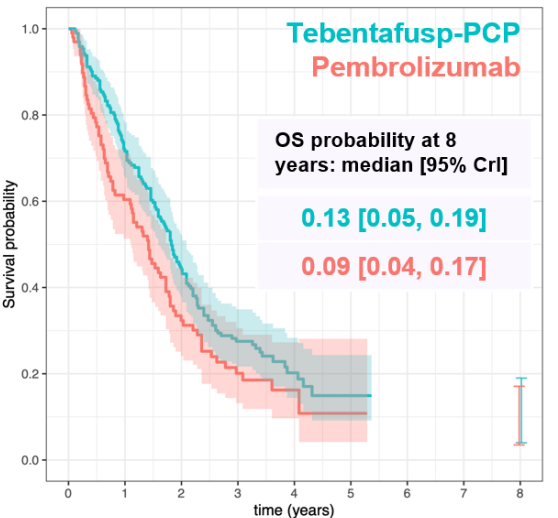 All experts considered tebentafusp was more effective than pembrolizumab with a difference in OS at 8 years. 
All experts were hesitant to suggest a cure potential due to the limited data.
In the online group [n=6] OS probability at 8 years:
Tebentafusp 0.10 [0.04,0.18]
Pembrolizumab 0.07 [0.02,0.17]
See appendix for percentiles of OS probability from RIO distribution for both workshops
Abbreviations: CrI, credible interval: DCO, data cut-off; KM, Kaplan-Meier; OS, overall survival; PCP, pre-choice pembrolizumab; RIO, rational impartial observer
[Speaker Notes: See fig 1 and table 1 in DSU main report]
Elicitation Exercise: Overall survival – company critique (3)
Company raised several concerns regarding the DSU elicitation
Table: Company comments on elicitation approach
See appendix for published OS estimates for IMCgp100-202 in primary analysis, and 3 year follow-up and 3-year follow-up for tebentafusp vs pembrolizumab
Abbreviations: CrI, credible interval; DSU, decision support unit; OS, overall survival
[Speaker Notes: See addendum 3 p12 to 20]
Elicitation Exercise: Overall survival – Other comments
Other comments- Melanoma Focus response 
8 years as a landmark is curious because uncertainty at this time point will be significant given the lack of precedent with this new class of agent. Would like to understand why a 5 year landmark was not chosen
There was no discussion on whether other studies would be relevant especially to reflect control arm performance of the control arm, whether extrapolations reflect historical data and whether cross-over of patients from the experimental to the control arm had an impact on control arm performance.
Abbreviations, KM, Kaplan-Meir , OS overall survival
Elicitation Exercise: Overall survival – company model updates
See appendix for OS overlay and company OS base case distributions
Abbreviations: DCO, data cut-off; DSU, decision support unit; KM Kaplan Meier OS, overall survival;  PCP, pre-choice pembrolizumab
Elicitation Exercise: Overall survival – EAG critique of company response (1)
Additional EAG critique
EAG preferred a standard parametric approach in its base-case:
Maintains view that KM curves might overfit trial data and seems suboptimal for decision-making 
Reiterated view that company’s piecewise approach had limitations (estimating from baseline not the cut-point)
Does not consider Rantala et al (2019) an appropriate source of validating extrapolations with external data:
Appeal panel had noted few people in study had pembrolizumab and majority received as 2nd line treatment
Reiterated Rantala study was useful as a ‘lower limit benchmark’
Considered difference in 8-year OS between treatments in company’s updated base case does not seems plausible and/or in line with the DSU expert elicitation results
See appendix for comparison of predicted OS at 8 years
Abbreviations, KM, Kaplan-Meir , OS overall survival
Elicitation Exercise: Overall survival – EAG critique of company response (2)
Table: Comparison of predicted OS at 8 years
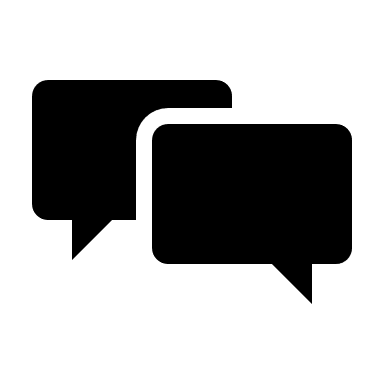 aTebentafusp: Kaplan-Meier + log-normal  cut-off point:28 months , pembrolizumab: Weibull distribution
b Tebentafusp: Kaplan-Meier + log-logistic; cut-off point: 26 months, pembrolizumab: log-normal distribution
c Tebentafusp and pembrolizumab: log-normal distribution
d Tebentafusp: log-logistic distribution, pembrolizumab: generalised Gamma distribution
What is the committee’s preferred approach to extrapolate long-term OS?
Abbreviations, ACM, appraisal committee meeting; CI, 95% credible interval; KM, OS overall survival
[Speaker Notes: See table 2.1 in EAG post appeal response]
BSC Resource use
Appraisal recap and appeal history
 DSU Expert elicitation 
Long-term overall survival 
BSC resource use
Abbreviations: DSU, Decision Support Unit; BSC, best supportive care
Upheld appeal points relating to best supportive care resource use
Abbreviations: EAG, evidence assessment group; FDG, final draft guidance
DSU Elicitation Exercise: BSC resource use – Background and method (1)
Background
Company and EAG had used different approaches to apply BSC costs 
Company implemented one-off cost (equating to costs associated to 4-months BSC resource use)
BSC costs were independent to the amount of time spent in progressed disease state and included end-of-life costs in the model 
EAG implemented monthly cost dependent on the amount of time spent in the progressed disease state and removed end of life costs due to concerns about double-counting
DSU elicitation 
DSU carried out an online survey (12 experts responded)
Provided background on how BSC resource use was modelled and asked the following:
Would patients start receiving BSC when they have progressed, irrespective of the level of deterioration in their quality of life?
2.  Would the sub-population of longer-term survivors be receiving BSC after progression?
3.   Would the rest of the population (i.e. non-long-term survivors) receive BSC after progression?
Participants were asked to provide any additional information or comments relating to BSC in advanced uveal melanoma patients that they felt was relevant to the technology appraisal
Abbreviations: BSC, best supportive care
DSU Elicitation Exercise: BSC resource use – DSU participant comments
Abbreviations BSC, best supportive care; DSU Decision support unit
Elicitation Exercise: BSC resource use – Stakeholder responses
Company critique
DSU report results do not provide any clinical justification for applying monthly costs from progression onwards. 
DSU results are consistent with BSC costing applied in the company base case so So BSC costs is unchanged
Company base case assumed all patients have 4 months of BSC 
Clinical expert opinion in DSU report considered  BSC would be provided for a few weeks to 12 months.
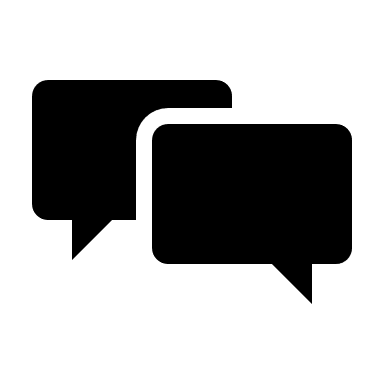 OcuMel response to DSU report results
BSC is a broad term and questions could have been clearer.  Varied responses reflect ambiguity in phrasing
More questions could have helped understand  ‘resources used in the provision of BSC after progression’
Worry the committee will still be unclear on what supportive care looks like for people with uveal melanom
Are the methods used by the DSU to capture expert opinion on BSC resources costing appropriate?
Abbreviations BSC, best supportive care, DSU, Decision Support Unit
Elicitation Exercise: BSC resource use – EAG Critique
EAG critique
DSU survey does not really address appropriateness of whether BSC costs would be dependent on time between progression and death but individual responses indicated that BSC would be started at point of progression and would be given until death
EAG still prefer incorporating monthly BSC costs per cycle in the PD health state but remove end of life costs to prevent potential double counting
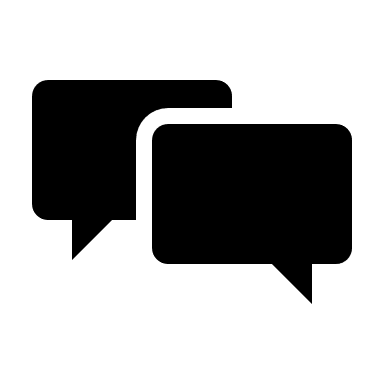 Should BSC costs include a one-off cost for BSC or monthly costs per cycle?
Abbreviations BSC, best supportive care, DSU, Decision Support Uni, EAG, evidence assessment group
Summary of company and EAG base case assumptions
Table: Assumptions in company and EAG base case
* consistent with DSU  estimates, **to align with Rantala et al (2019), ***to align with EAG preferred OS from ACM2, **** consistent with 2-year stopping rule in TA950
1Retained assumption presented at ACM2;2 includes end-of-life costs to reflect additional management in final year of life, 3 removed end of life costs to prevent potential double counting
Cost-effectiveness results
All ICERs are reported in PART 2 slides because they include confidential comparator PAS discounts
Summary of base case results
* EAG presented 3 different extrapolation scenarios  (see slide 30)
Abbreviations ICER, incremental cost-effectiveness ratio; QALY, quality-adjusted life year;
Key issues for committee discussion
Abbreviations, BSC, best supportive care; DSU, Decision support unit
t
Thank you.
© NICE 2024. All rights reserved. Subject to Notice of rights.
Tebentafusp for treating advanced unresectable or metastatic uveal melanoma [ID1441]
Supplementary appendix
Elicitation Results: Overall survival
Percentiles of overall survival probability at 8 years post-randomisation from the fitted RIO distribution from both workshop groups
1 based on expert conclusion; 2 experts considered this unlikely for single-agent immunotherapies; 3 irrespective of treatment
Link to Elicitation results Overall survival (2)
[Speaker Notes: See table 1 in DSU main report]
Elicitation Results: Overall survival critique
Face validity of OS estimates
Table: OS estimates in published primary analysis and 3-year analysis for IMCgp100-202
Link to Elicitation results Overall survival (3)
[Speaker Notes: See fig 2 in company response (addendum 3)]
Elicitation Results: Company critique (1)
Figure: Overall survival in study IMCgp100-202 in 3-year analysis, data cut-off June 2023
Figure: Overall survival in study IMCgp100-202 in Primary analysis, (Nathan et al, 2021; data cut-off October 2020)
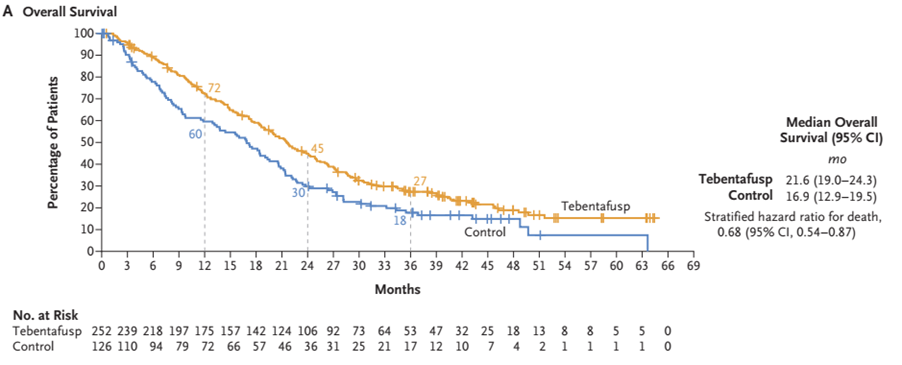 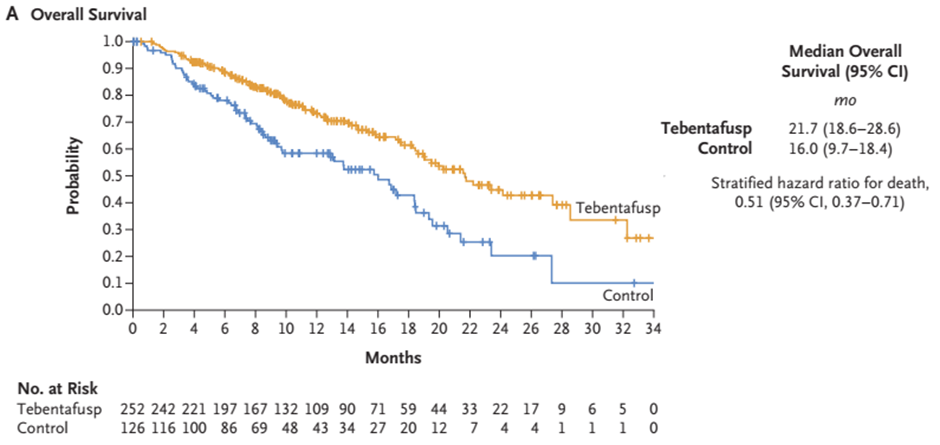 Link to Company critique
[Speaker Notes: See fig 2 in company response (addendum 3)]
Elicitation Results: Company critique (2)
Figure: Overall survival in study IMCgp100-202 in 3-year analysis for PCP tebentafusp compared to pembrolizumab
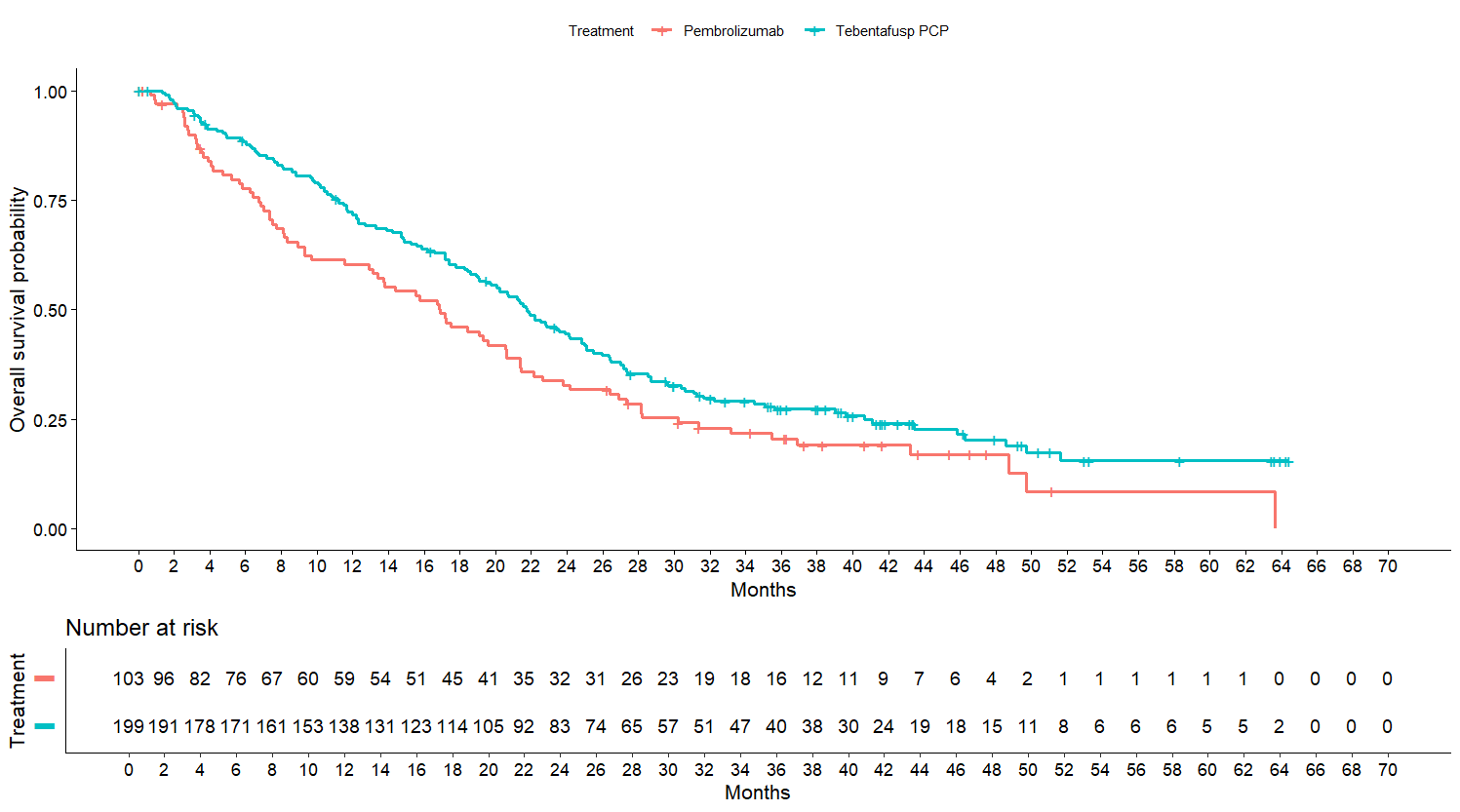 Link to Company critique
[Speaker Notes: See fig 2 in company response (addendum 3)]
Elicitation Results: Company model updates
Figure: OS overlay in IMCgp100-202 (pembrolizumab group Oct 2020, April 2022 and April 2024 with Rantala et al. 2019)
Figure: OS overlay in IMCgp100-202 (Tebentafusp PCP KM estimates April 2022, April 2024 and fitted piecewise model 26-month log-logistic)
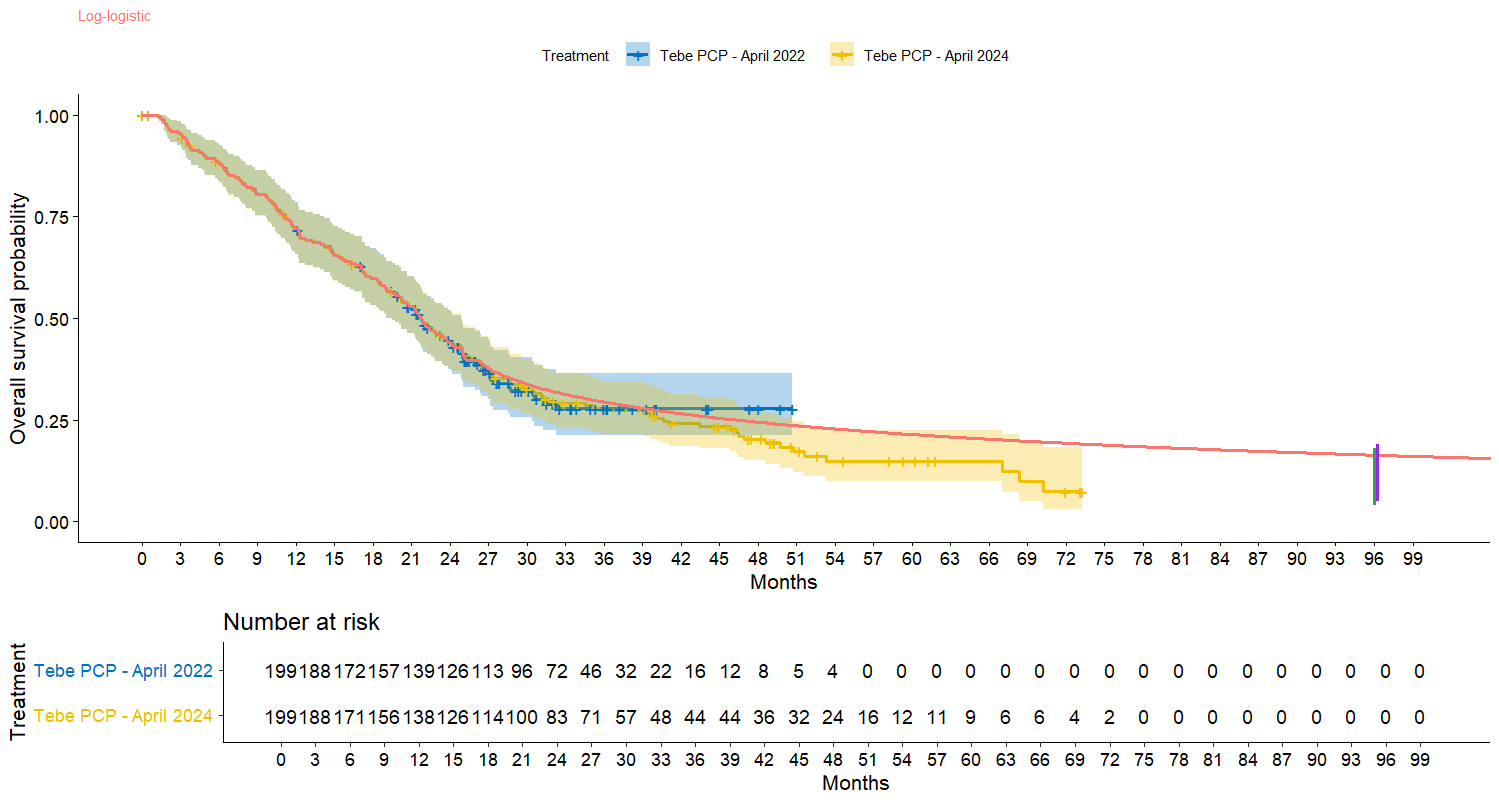 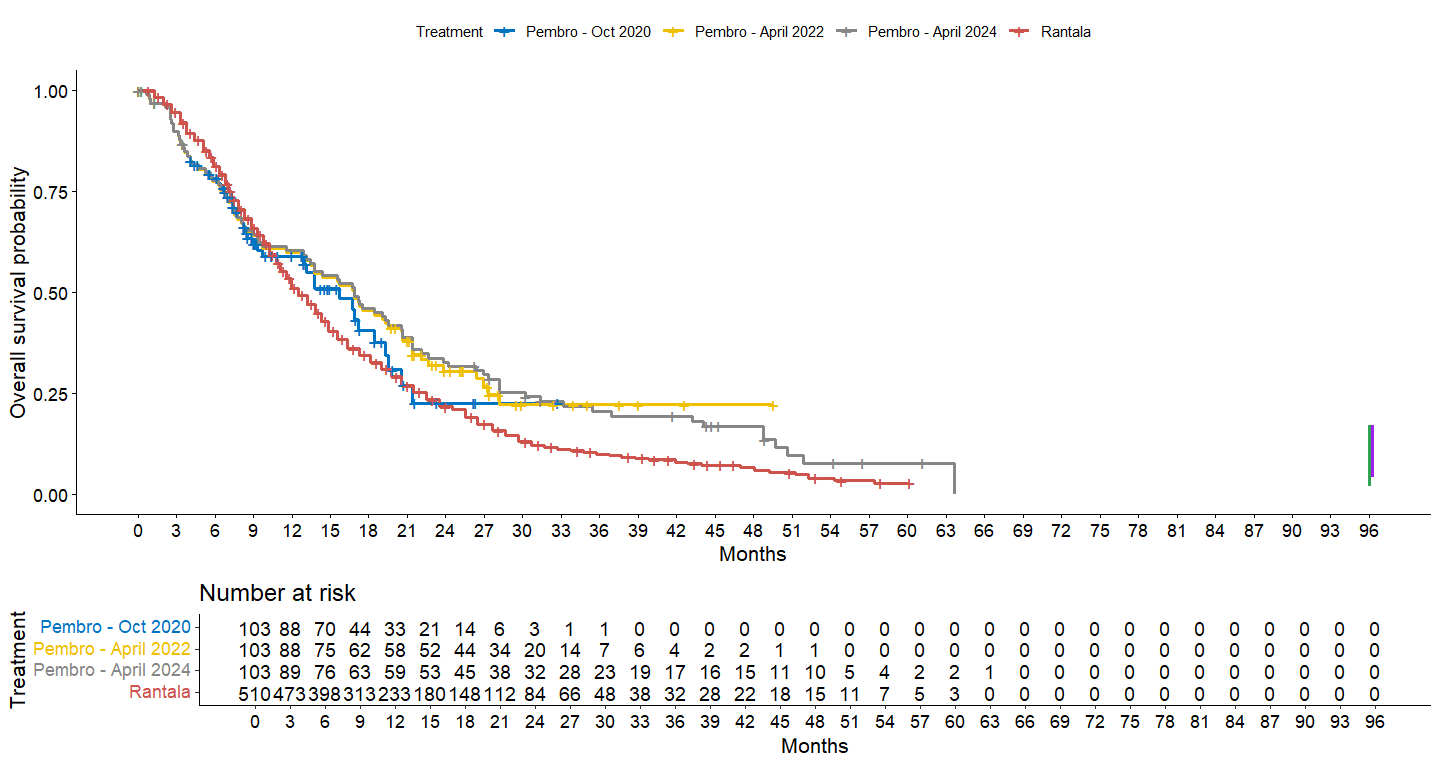 Link to Company model updates  and recap of OS data
[Speaker Notes: See fig 8 and fig 9  in company response (addendum 3)]
Elicitation Results: Company model updates
Table: Company’s updated base case distributions
* carried out additional scenario analysis based on ERG preferred scenario (Log-logistic or generalised gamma in both arms for the complete dataset)
Link to Company model updates
[Speaker Notes: See table 1 in company response (addendum 3)]
Post appeal considerations- DSU evidence dossier
See appendix for post appeal considerations
Abbreviations: DSU, decision support unit;  EAG, external assessment group; ITT, intention to treat population; OS, overall survival; PCP, pre-choice pembrolizumab; PFS, progression- free survival
Post appeal considerations- DSU expert identification flow diagram
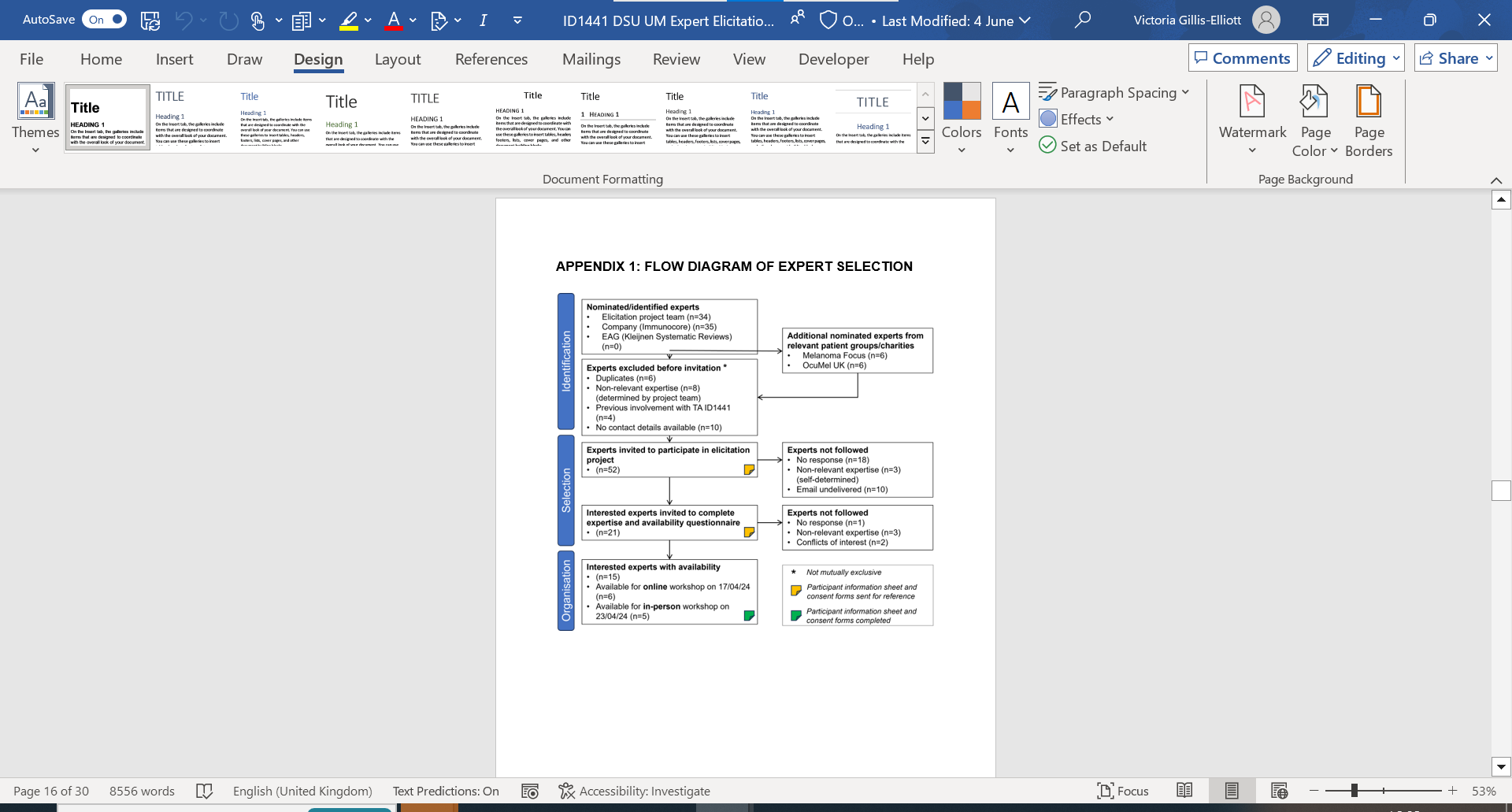 See appendix for post appeal considerations
[Speaker Notes: See appendix 1 in DSU main report]
Post appeal considerations- DSU evidence dossier
See appendix for post appeal considerations
Abbreviations: DSU, decision support unit;  EAG, external assessment group; ITT, intention to treat population; OS, overall survival; PCP, pre-choice pembrolizumab; PFS, progression- free survival